Preparing to Teach:Ecclesiastes Part 2
Chapters 1 and 2
Talmudic Tradition
The Sages sought to suppress the book of Ecclesiastes and declare it apocryphal because its statements contradict each other and it is liable to confuse its readers. And why did they not suppress it? Because its beginning consists of matters of Torah and its end consists of matters of Torah. The ostensibly contradictory details are secondary to the essence of the book, which is Torah. Shabbat 30b:3
An Early Christian Consideration
Perhaps, Gregory Thaumaturgus was correct when he wrote in his commentary (prior to 270) that the purpose of the book was to show that all human pursuits and accomplishments are futile enough to lead us to the contemplation of heavenly things [cited by Scott, R. B. Y., The Way of Wisdom in the Old Testament (New York: Macmillan and Company, 1971), p. 171.].
Other Attempts to Resolve Conflicts
Materials from different time periods?
 Admonitions for different population groups?
 “Yes, but…” quotations?
 Polarities for “cognitive dissonance?”
 Conscious and deliberate? (as in paradox)
Structure of Ecclesiastes [Norbert Lohfink, Kohelet: Die Neue Echter Bibel (Würzburg: Echter, 1980), p. 10.]
Frame – Breath, Wisp, Nothing (1:1-2)
    Macrocosm—Nature Outlasts Humanity (1:3-11)
        Anthropology—Observations about Human Life (1:12-3:15)
            Social Critique I—Lack of Social Justice (3:16-4:17)
                Critique of Religion—Don’t Expect to Understand God’s Purpose (5:1-7)
            Social Critique II—Lack of Economic Fairness (5:8-6:9)
        Human Belief Systems—Observations about Human Understanding (6:10-9:6)
    Microcosm—Human Ethics Considered (9:7-12:7)
Frame—Wisp of Wisps, Nothing of Nothing (12:8)
(Epilogue—Fear and Obey God, Regardless (12:9-13))
Tremper Longman IIIEcclesiastes as Autobiographical Narrative
1:1-11		Framework/Prologue
1:12-12:7		Qoheleth’s Autobiographical Speech
	1:12			Autobiographical Introduction
	1:13-6:9		Autobiographical Narrative
	6:10-12:7		Wisdom Admonitions
12:8-14		Framework/Epilogue
Words, Sayings, Teachings of the “Curator”
7x in book (3 in 1, 1 in 7, 3 in 12)
Assembler, Caller, Curator, Dean, Gatherer, Lecturer, Organizer, Presider, Speaker, Teacher, etc.
Son of David (as was every king in the Davidic line)
King of Jerusalem
See verse 12 for PAST TENSE
See verse 16 for “greater than ALL over Jerusalem before me”
Something, Something, All is Something
Meanings of הבל as in Ecclesiastes 1:2
vapor, futile, empty, nothing, ridiculous, incongruous, transitory, illusory, insignificant, vain, incomprehensible
empty, transient, deceptive, frustrating, or baffling 
fruitless, useless, profitless, and unproductive
for sinnlos (without meaning or sense),  vergeblich (purposeless), Nichts (nothing), and gehen schnell (going fast) 
ironic or incongruous
absurd
enigmatic and mysterious
Options in Ecclesiastes 1:2
Fleeting of fleeting, says the Speaker,Fleeting of fleeting, Everything is fleeting
Mysterious of Most Mysterious, says the Lecturer,Mysterious of Most Mysterious, Everything is mysterious
Worthless of worthless, says the Instructor,Worthless of worthless, All is worthless
Since כל in the Hebrew Bible always refers to “everything” within its immediate context…
…the question is v. 3 says “all” means humans, work, and profit.
Shocking, Authority, Shocking, Summary
What Profit for Adam in Drudgery Under the Sun?
Earth (v. 4) and Fire (v. 5)
Air (v. 6) and Water (v. 7)
Last Verse “Same” As the First?
8) All words are wearying, a man cannot speak; [lit. “beyond words”]     An eye is not sated with seeing;     An ear is not full of hearing.
9) Whatever has happened is what will occur,     And whatever has been done is what will be done;     And there is nothing new under the sun.
10) There is something about which they say,       “Look, this is new!”       It happened already in aeons that preceded us
11) No one remembers those who came before,       Nor will anyone remember them who come after.       For them there will be no remembrance       Among those who come after them.
Chiastic Structure for 1st Poem (vv. 4-7)
A.  Life (including human) short compared to earth’s lifespan (v. 4)
    B.  Everything in nature goes round-and-round (vv. 5-6)
         C.  Nothing in Nature gets filled or finished (vv. 7-8)
    B’. Everything in history goes round-and-round, too (vv. 9-10)
 A’. Everyone is forgotten in the end; history is a black hole (v. 11)
[adapted from Wright, Christopher J. H., Hearing the Message of Ecclesiastes: Questioning Faith in a Baffling World (Grand Rapids, MI: Zondervan, 2023), pp. 7-8]
Two Interlocking Sections
Pleasure Experiment
Wisdom/Folly Experiment
Chasing Wind
Wisdom 1:16-18
Burden 1:12-15
Pleasure 2:1-11
Same Fate               2:12-26
Flourish
The Two Sides of Qoheleth
God’sInvolvement
HumanObservation
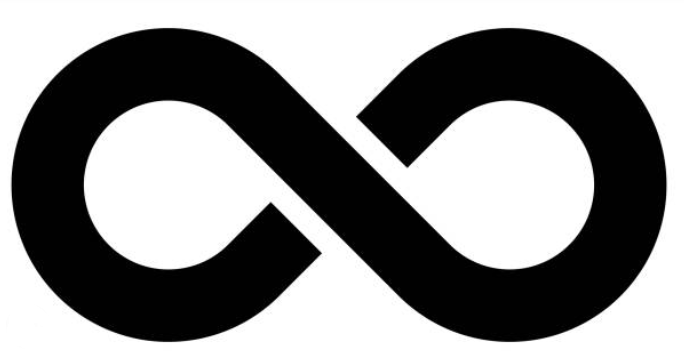